Bài 38
ay
©y
ai
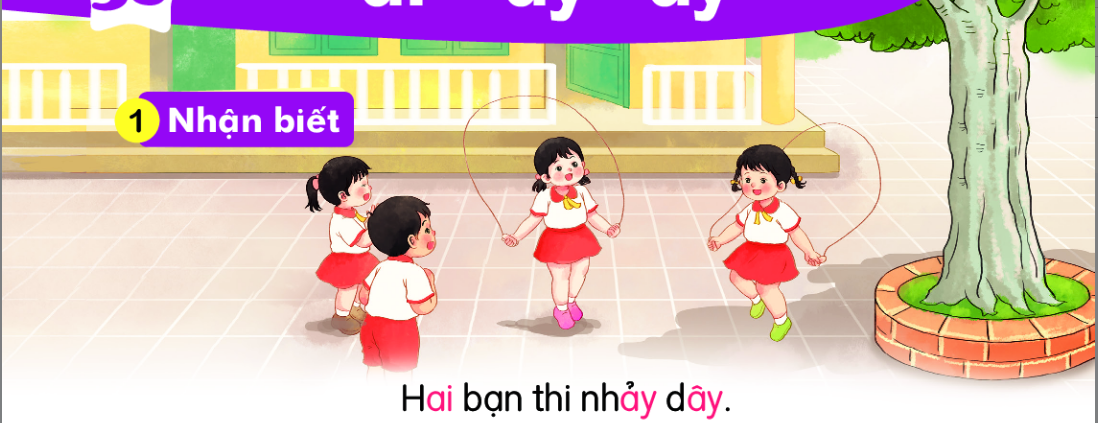 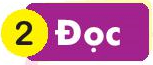 ai
ay
©y
h
ai
hai
lái
nảy
tay
bài
đậy
lẫy
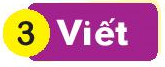 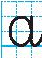 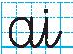 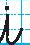 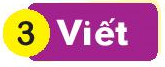 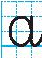 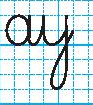 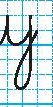 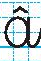 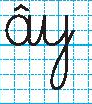 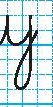 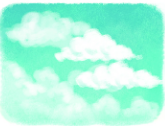 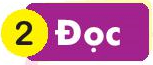 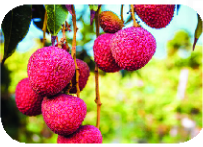 ®¸m m©y
chïm v¶i
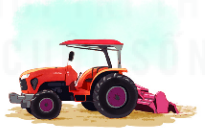 m¸y cµy
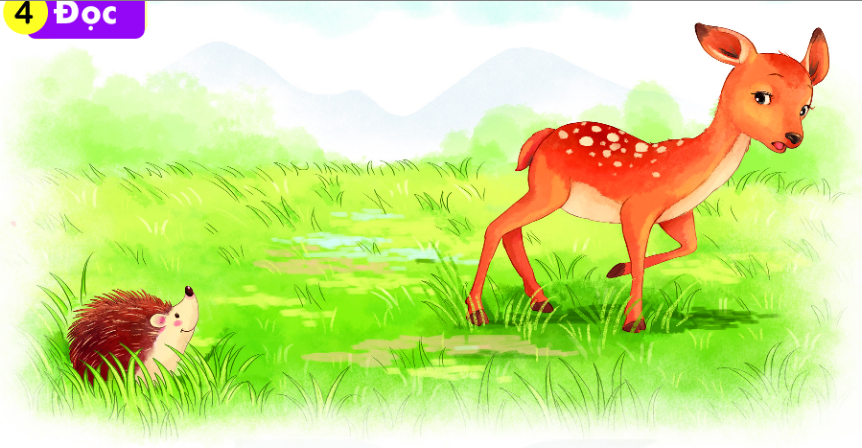 Nai con nhìn thấy con gì bé nhỏ, thân đầy gai nhọn trên bãi cỏ. Nó chạy về nhà, hổn hển kể cho mẹ nghe. Nai mẹ tủm tỉm: “Bạn nhím đấy con ạ”.
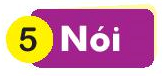 Xin lỗi
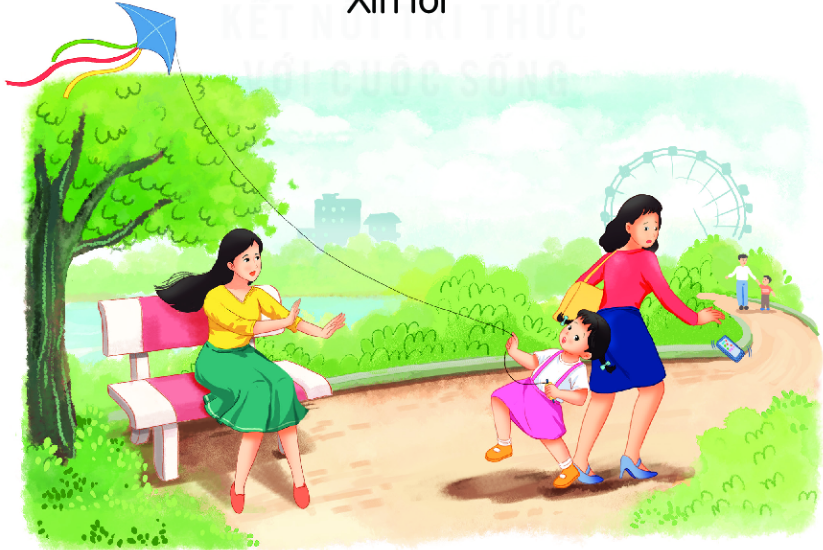